Klasické Grécko
Mgr. Lenka Jasenovcová
Grécko-perzské vojny
Sú to vojny medzi Gréckom a Perziou, lenže kde je Perzia?
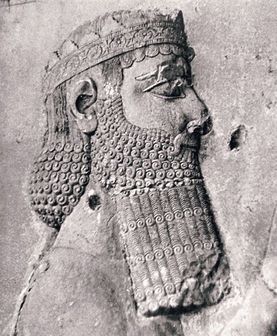 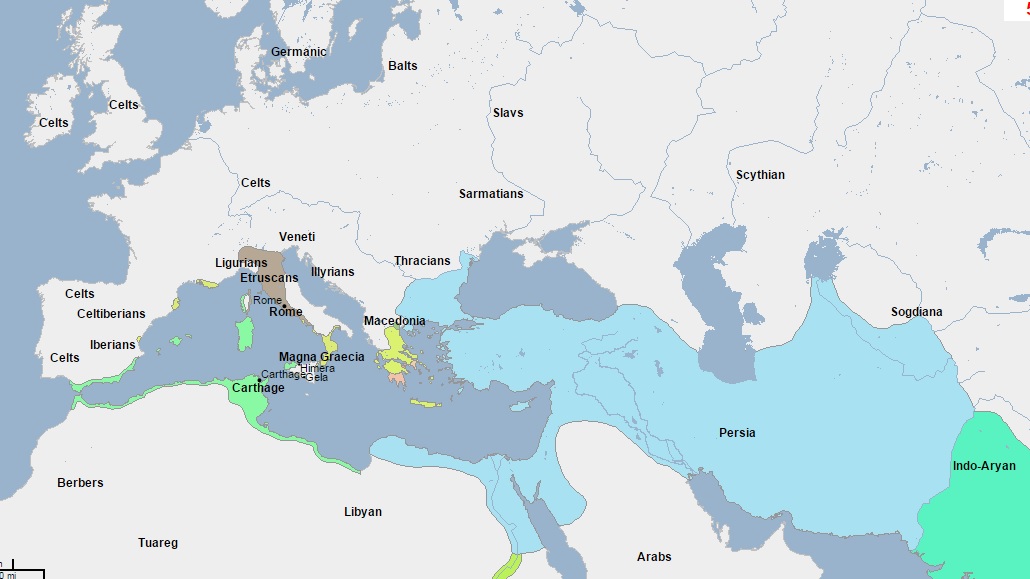 G R
É
C
K
O
P
E
R
Z
I
A
Vládca 
Dareios
A čo Gréci?
V období okolo roku 500 boli nejednotní
Je tu vela mestských štátov
Gréci nepodporovali vládu jediného vládcu
Mali rozvinutú občiansku spoločnost = sloboda, demokracia
Boli vzdelaní (Pytagoras, Táles), dobrí bojovníci (Sparta), moreplavci (Atény)
Potraviny dovážali cez Malú Áziu od Čierneho mora – jedna z príčin vojny
Ako sa to zomlelo?
Peržania si podmanili vládcov mestských štátov v Malej Ázii , tzv Iónii(Milét, Efez)
Iónske povstanie 499 spustilo odpor voči perzskej nadvláde
Ióni žiadajú Atény 
o pomoc. Tí zabili perzských
 poslov a sme vo vojne!
Symbol vody a zeme =
kapitulácia
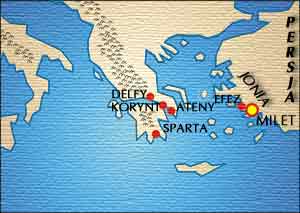 Maratón a Termopyly
Bitka pri Maratóne (490 pr.Kr.) – Gréci porazili Peržanov, cca. 42 km 
	od Atén, pri mori
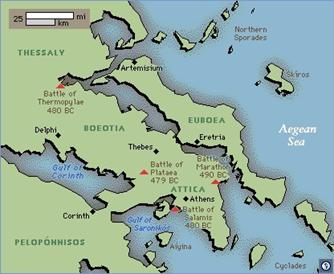 Zvíťazili sme!
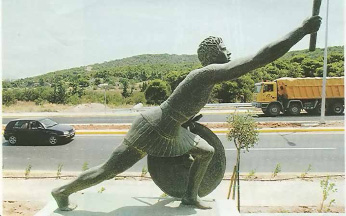 Bitka pri Termopylách (480 pr.Kr.) – v horskom priesmyku - slávne vítazstvo Grékov, čele stál král Leonidas, zabitý po zrade jedného z vojakov
Po vítazných bitkách však nasledovalo plienenie Atén Peržanmi
Definitívny mier až v roku 449 pr.Kr.
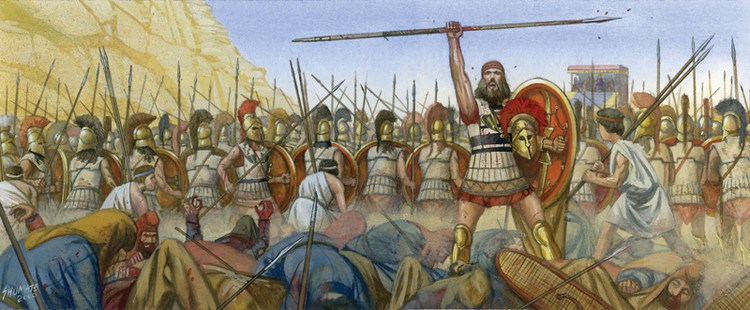 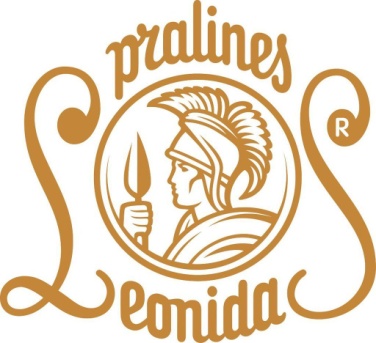 MŇAM! 